Welcome to Advisory!
April 12, 2019
Learning Target
Today we will explore life after high school via a “reality check”.  This is to aid in job finding and preparing for post high school.
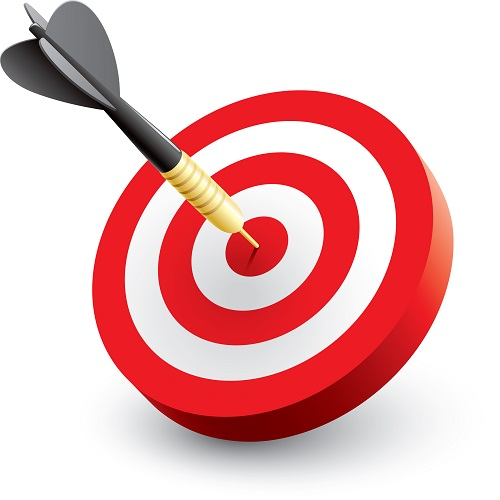 Oregon Career Information System Reality Check
Step 1:  log into http://www.oregoncis.uoregon.edu/	. The link to this website is also on our West Salem Webpage
Step 2:  Click on Single Sign-On tab and select Salem-Keizer School District from drop down menu
Step 3:  Use your Chromebook Username and Password to log in
Oregon Career Information System Reality Check
Step 4:  Click either the Freshman or the Sophomore box

Step 5:  Click on Reality Check (there is a video to watch but can skip and just do activity if wanted)

Step 6:  Click on Start Your Reality Check, choose Salem-Keizer from the drop down menu, click next.

Step 7:  Go through and click on the appropriate answers, click next after each choice.  After clicking on the last choice it will bring you to the Adding It All Up page.  This page will show you your monthly budget and the annual income level you need to support your lifestyle.
Oregon Career Information System Reality Check
Step 8:  If time, click next.  This page will show you the education or training options you picked. 

If one doesn’t show up, you can still pick one and you can click on Yes if you know what education or training you’re interested in or Not Yet if you don’t.  
Click next, on this page you can choose Yes if you know what career cluster you are interested in,  or Not Yet if you don’t.  
Click next and this will bring you to your career results.  From here, you can explore the occupations and colleges that offer degrees for those occupations (if you have time)
Let’s Reflect
List 3 things that you learned from your reality check.  

B. Find your “sole mate” (someone who has on a similar pair of shoes) and share what you learned.